В период с октября по ноябрь 2022 года  служба занятости населения Красноярского края в партнерстве с работодателями, участвующими в реализации инвестиционных проектов на территории Красноярского края, проводит акцию по подбору работников
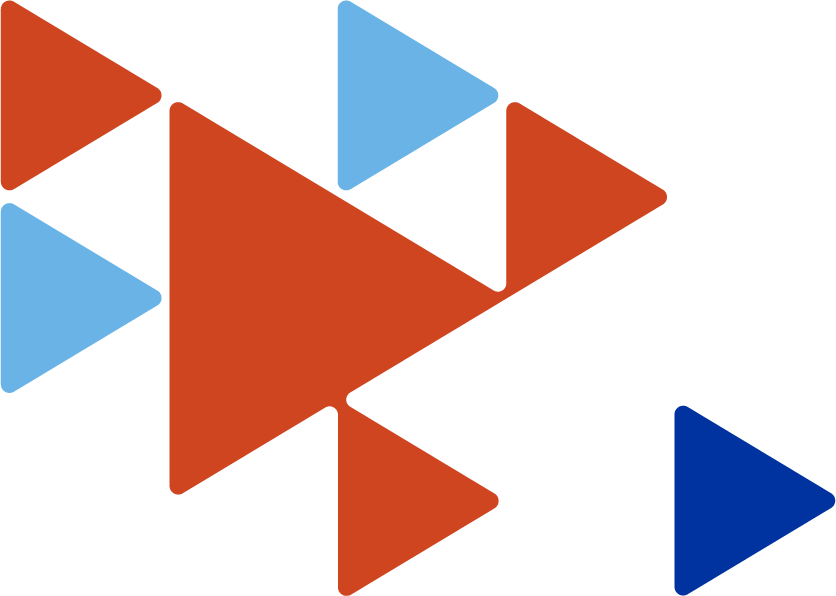 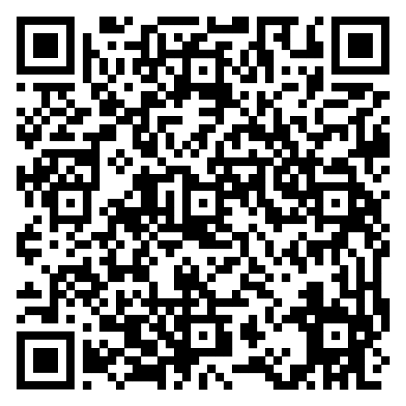 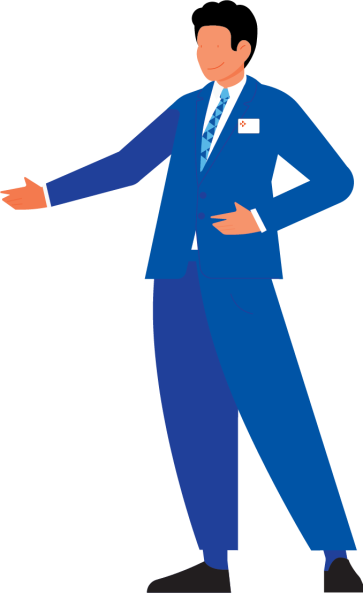 Ознакомьтесь с перечнем вакансий в рамках акции и подайте анкету на интересующую вакансию
https://trud.krskstate.ru/content/акция__кадры_для_инвестиционных_проектов_
Перечень работодателей-участников акции
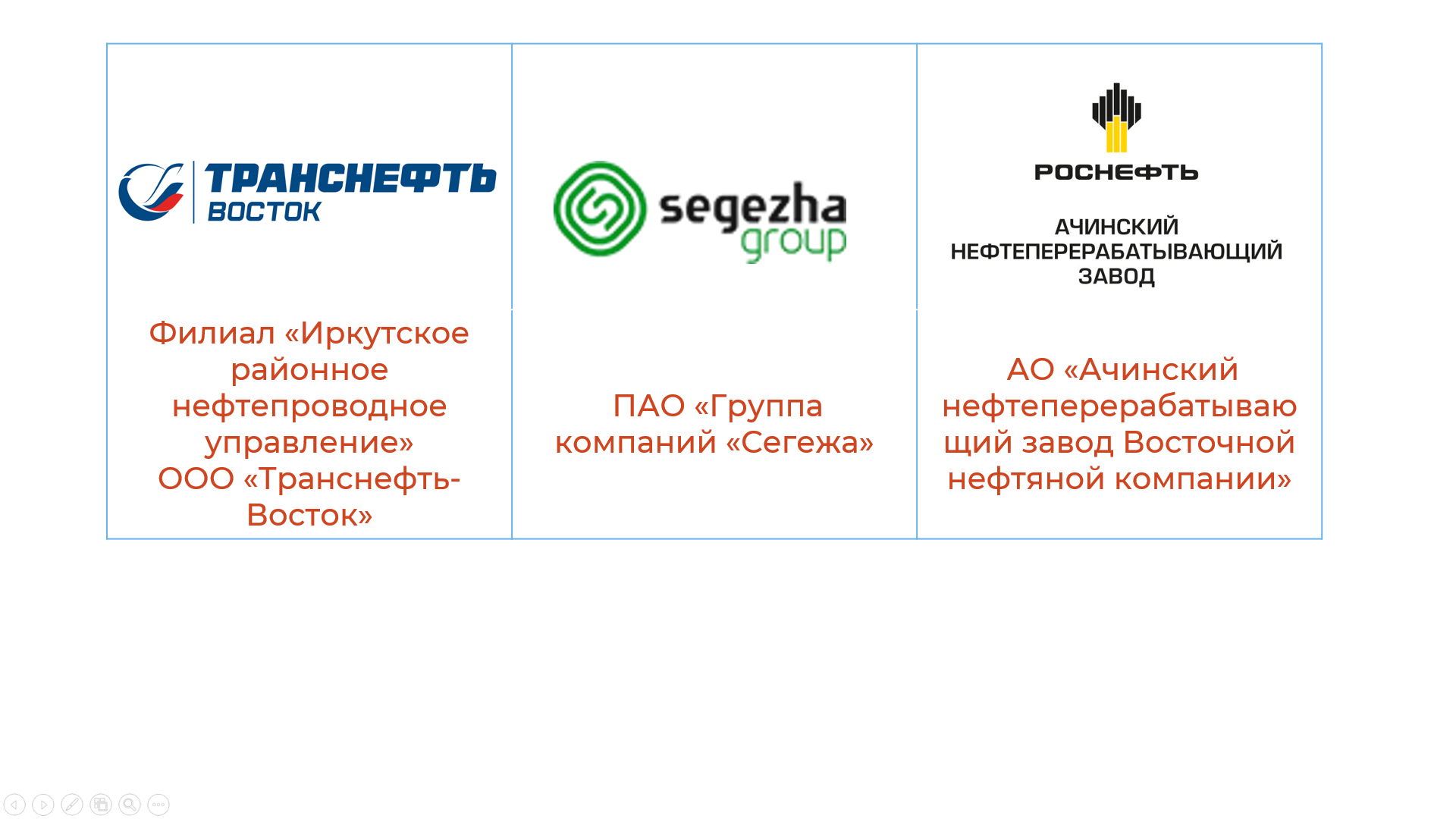 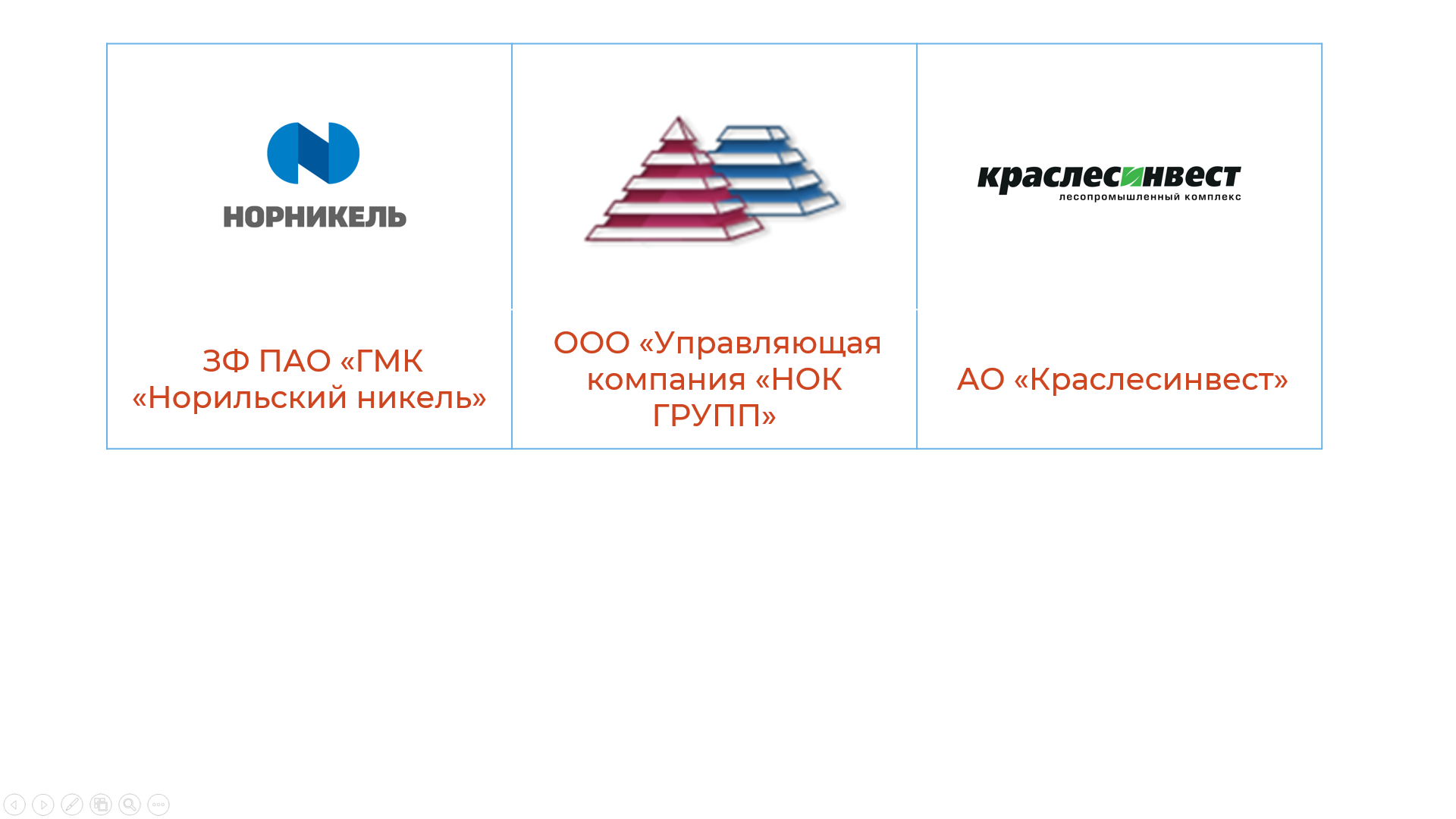 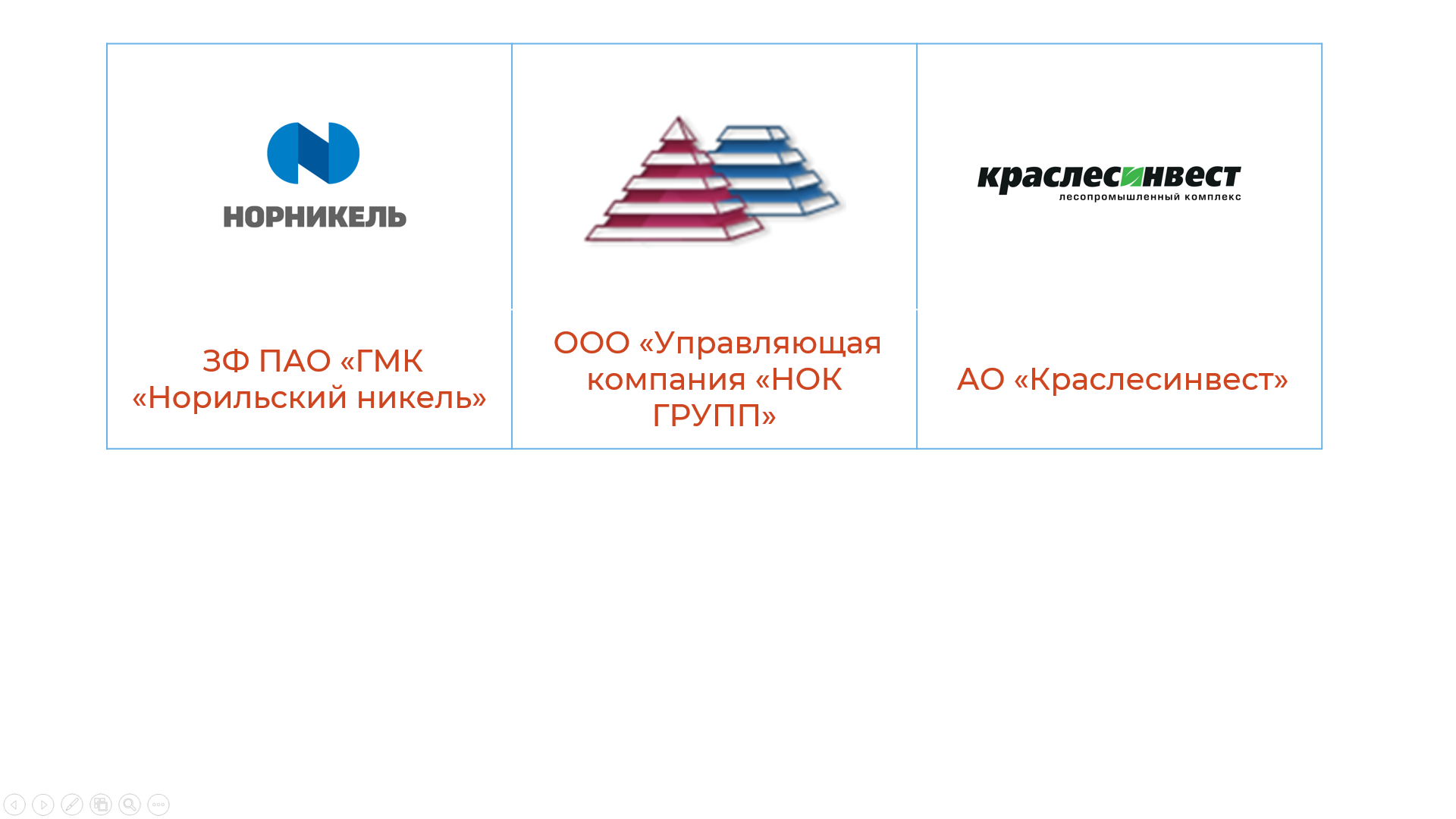 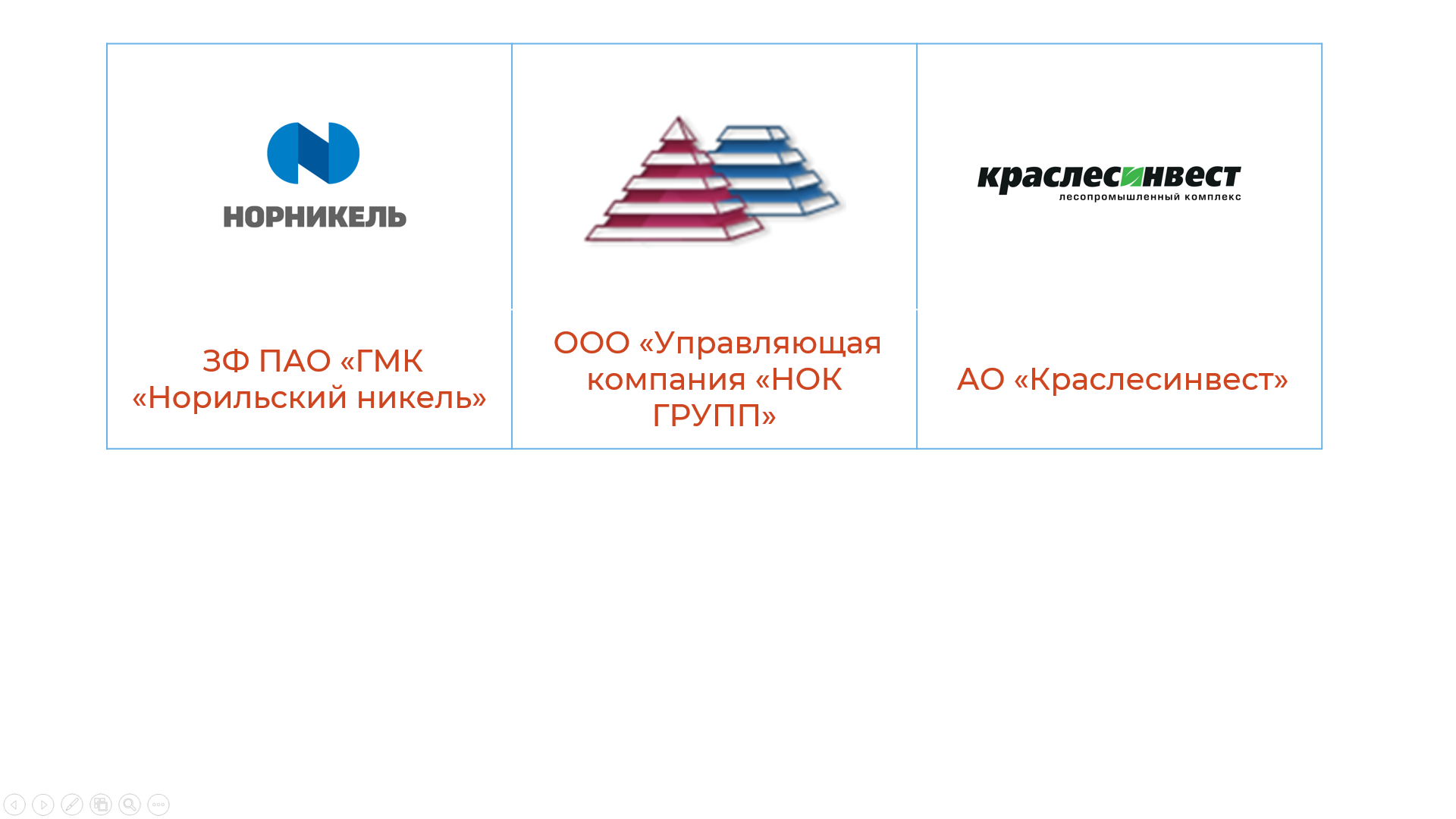 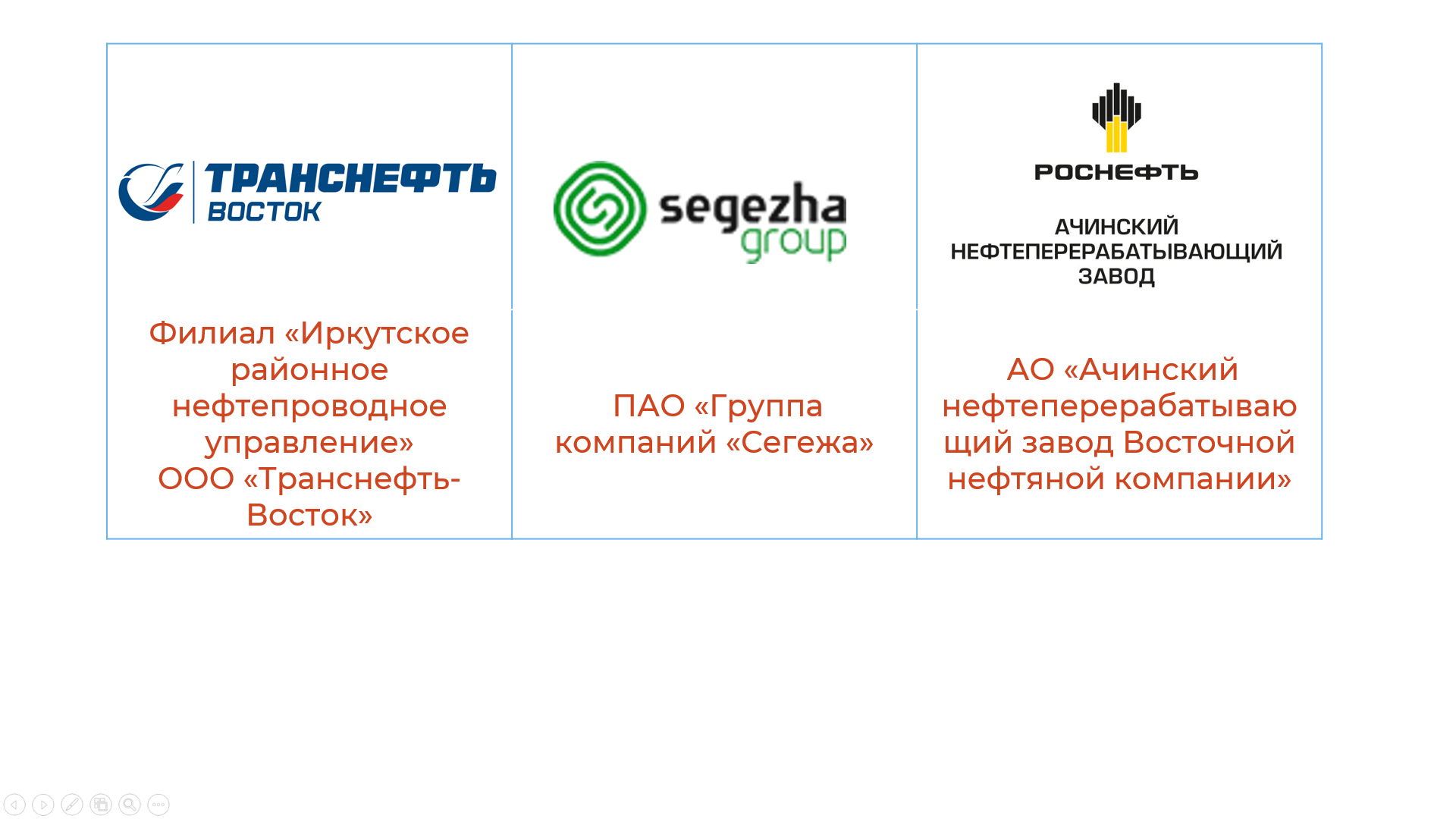 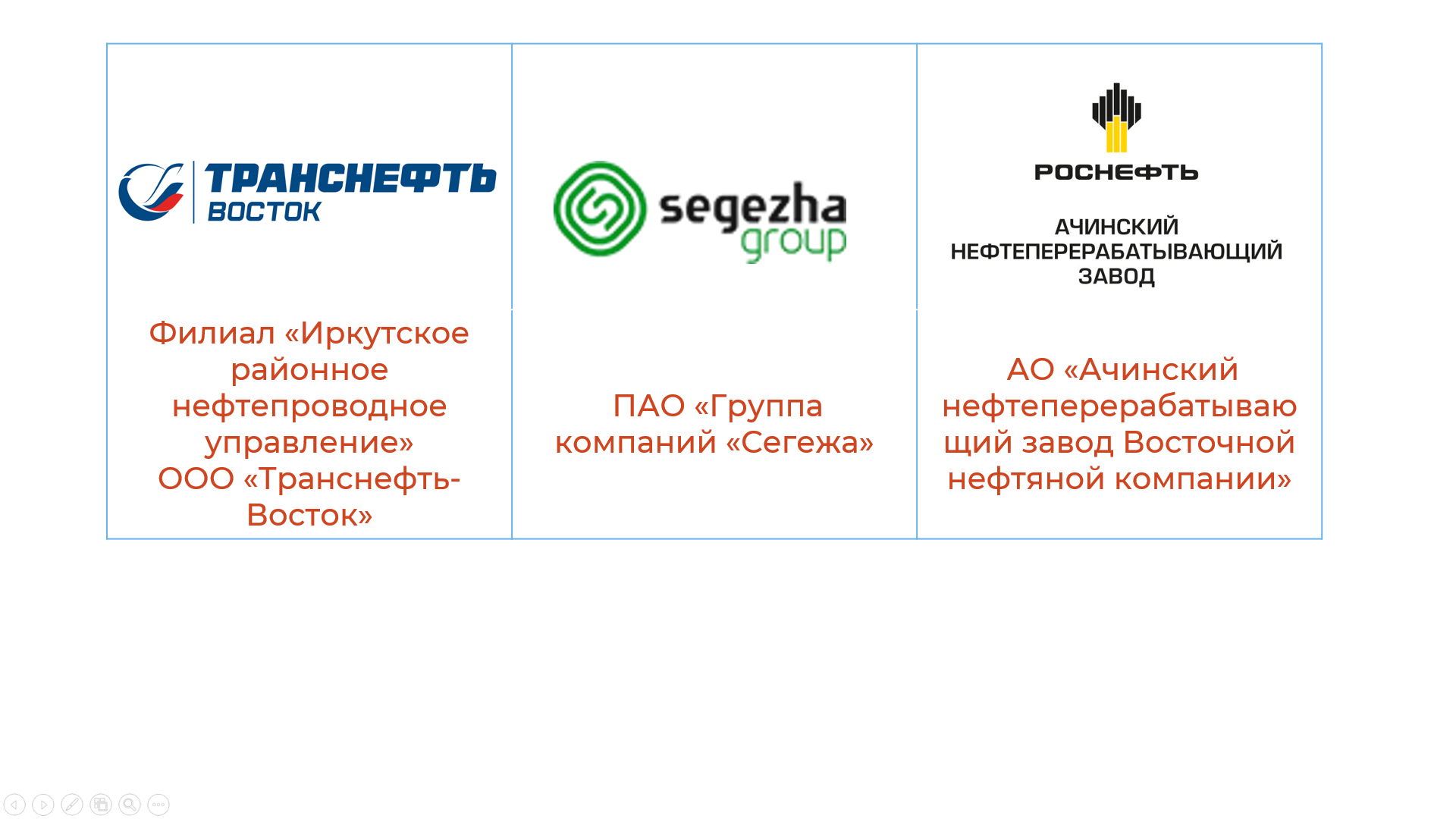 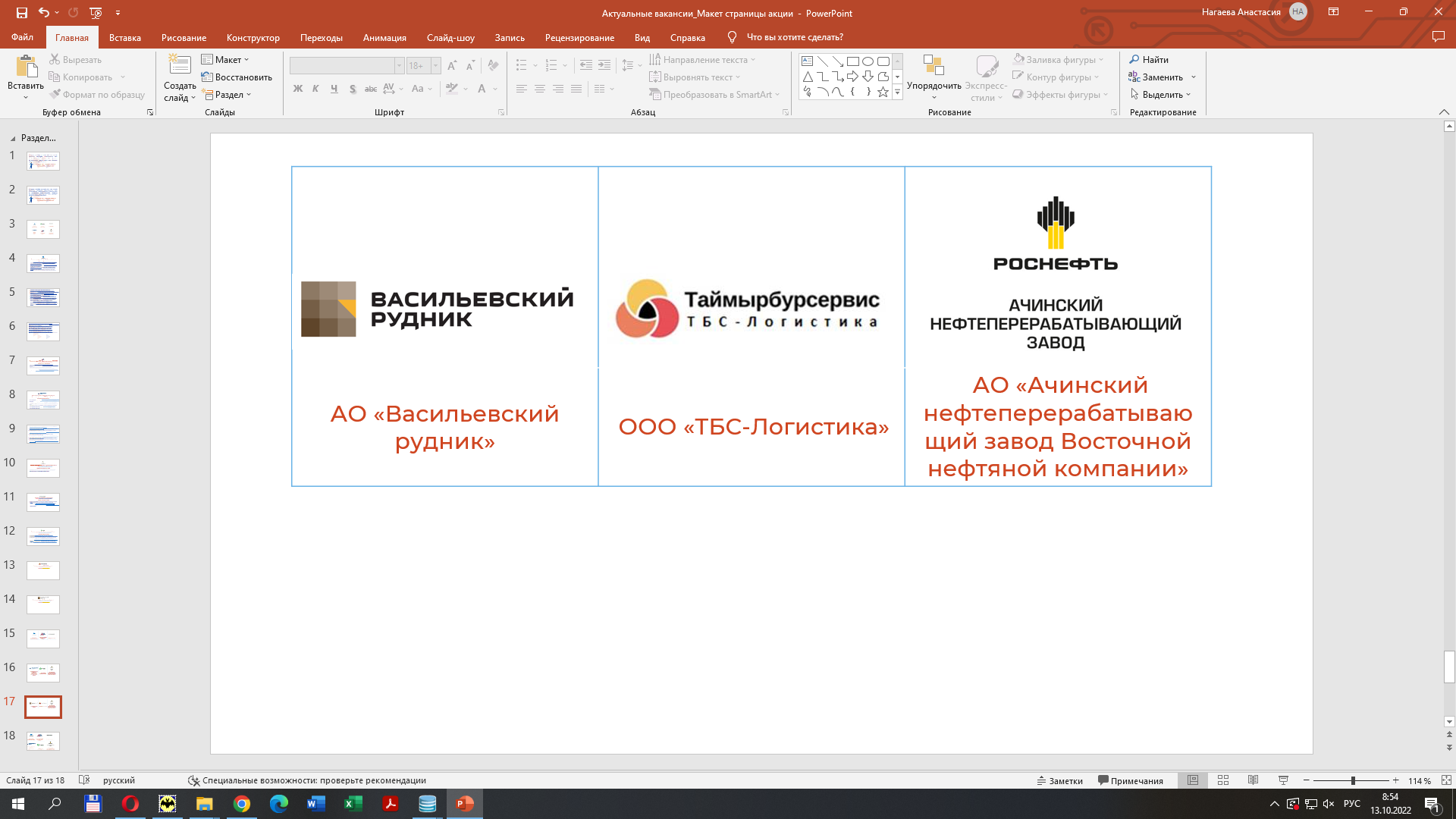 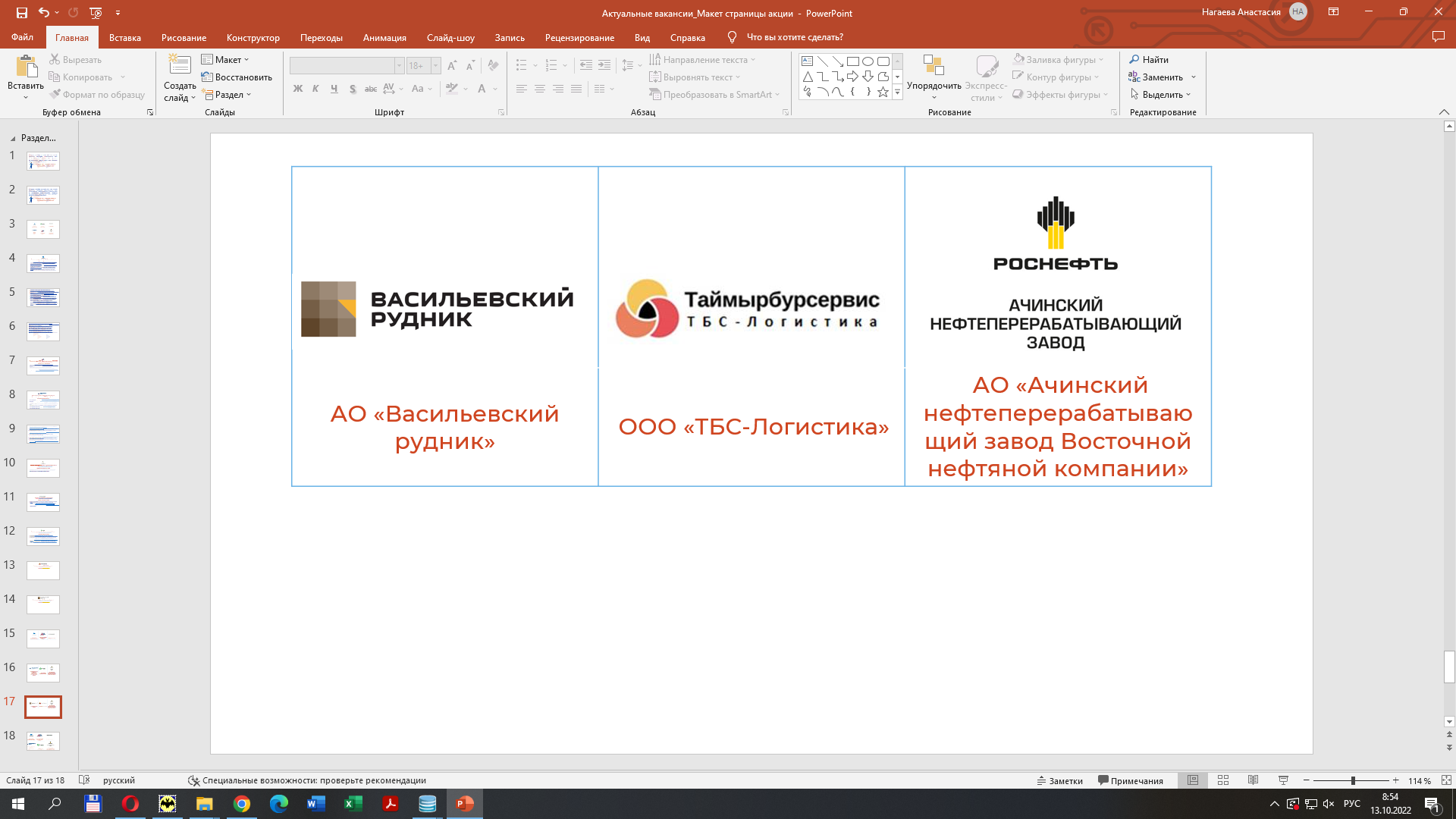